هيا نعبر بجمل بسيطة, وبحسب قدراتنا
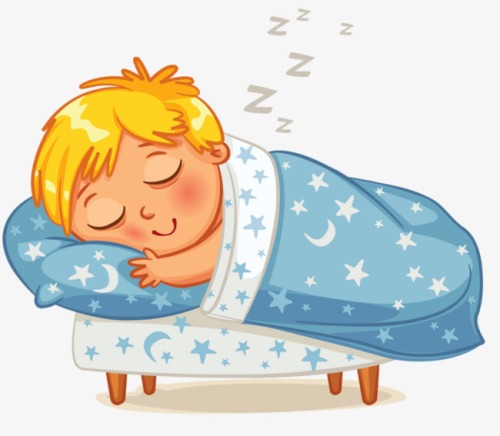 نائم
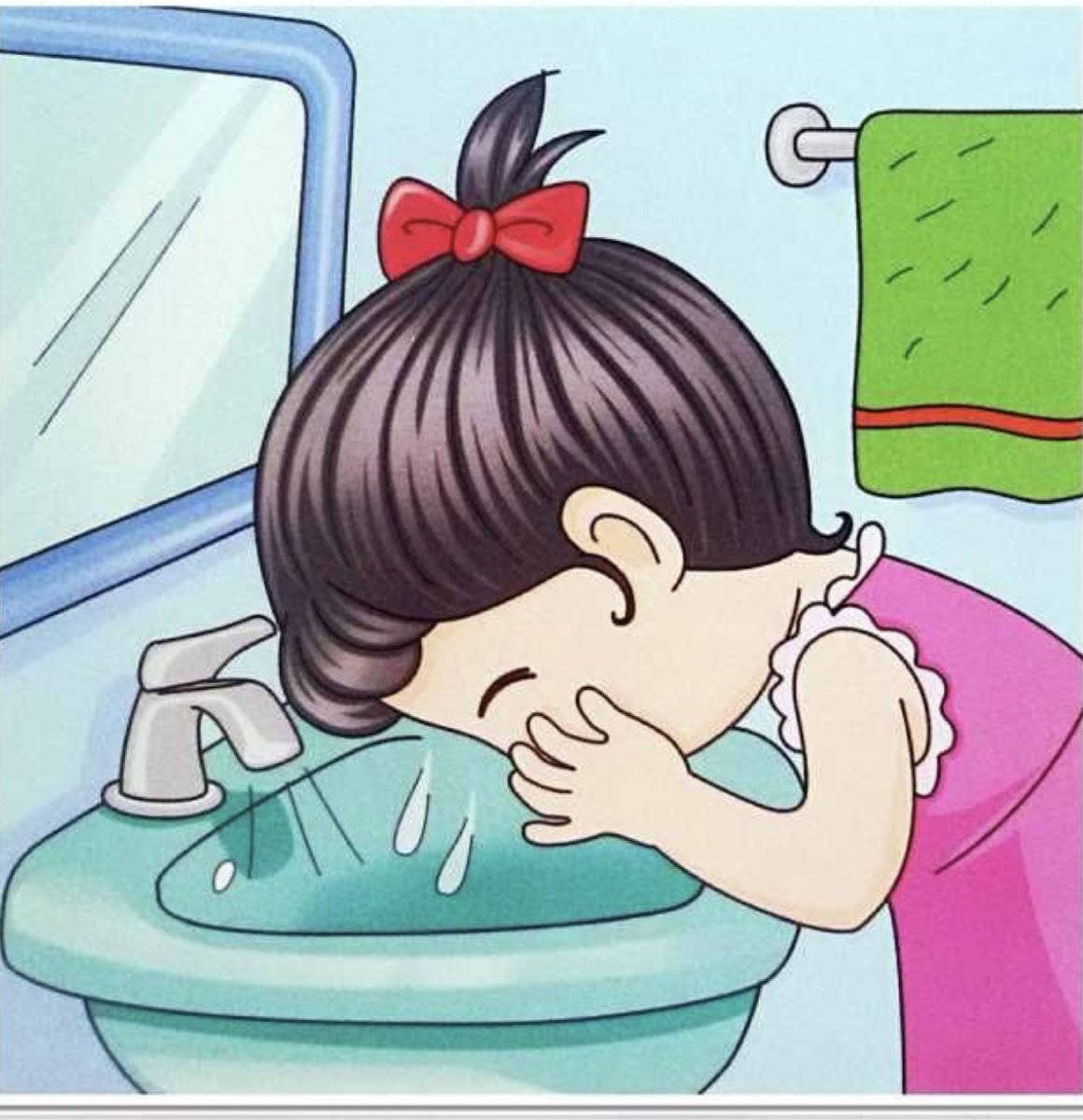 تُغسل
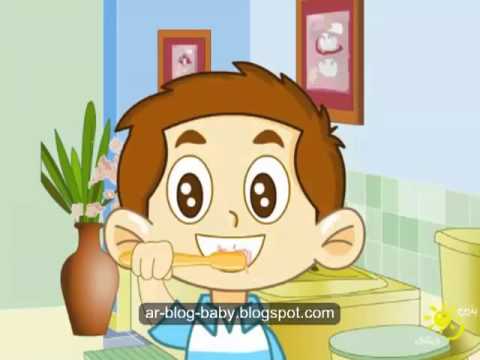 يُنظف
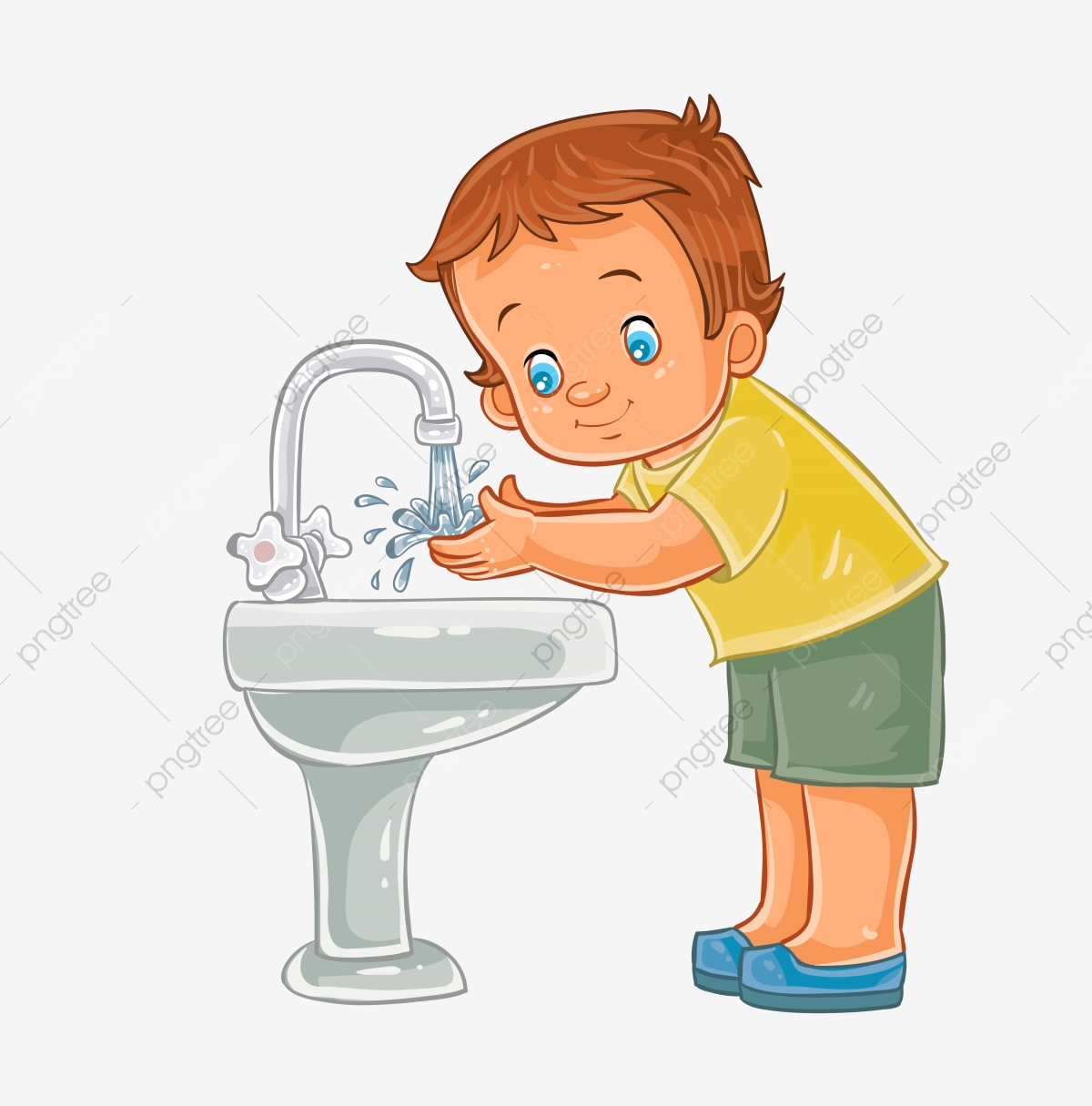 يُغسل
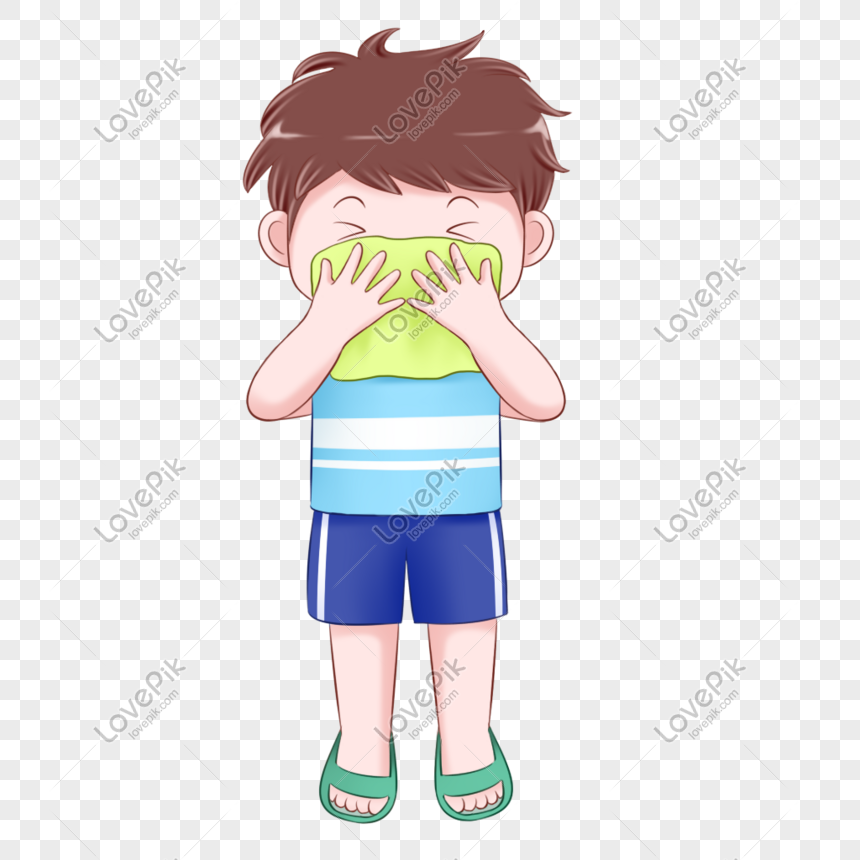 يُنظف
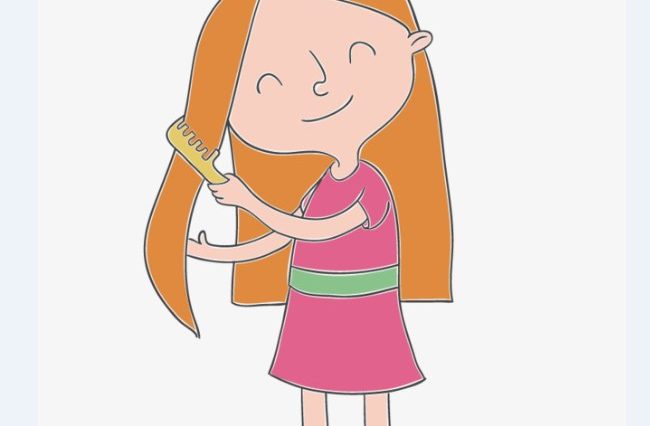 تُمشط
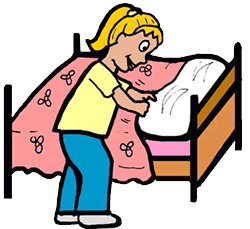 تُرتب
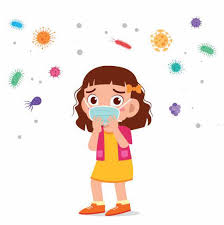 تَضع
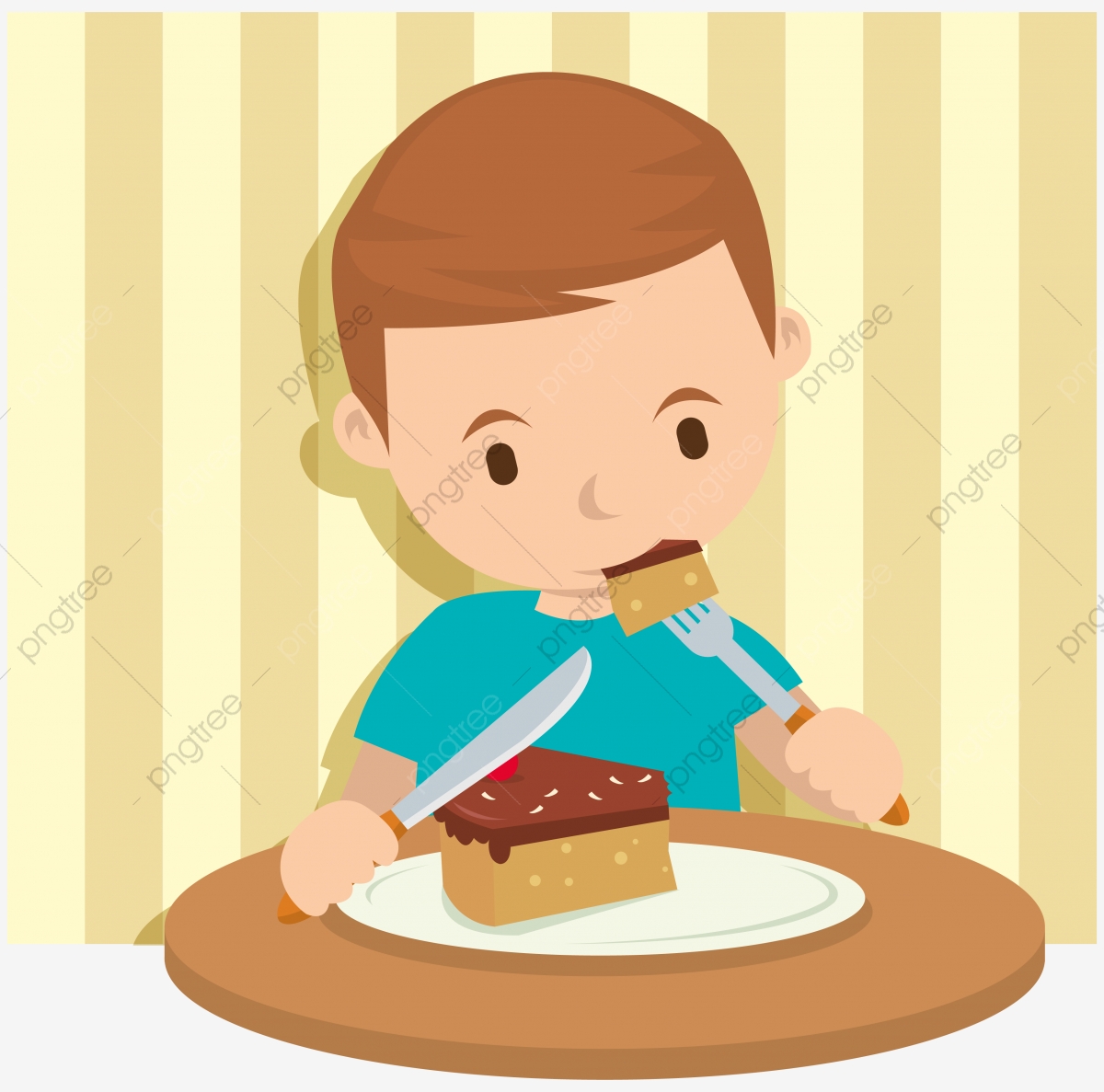 يَأْكل
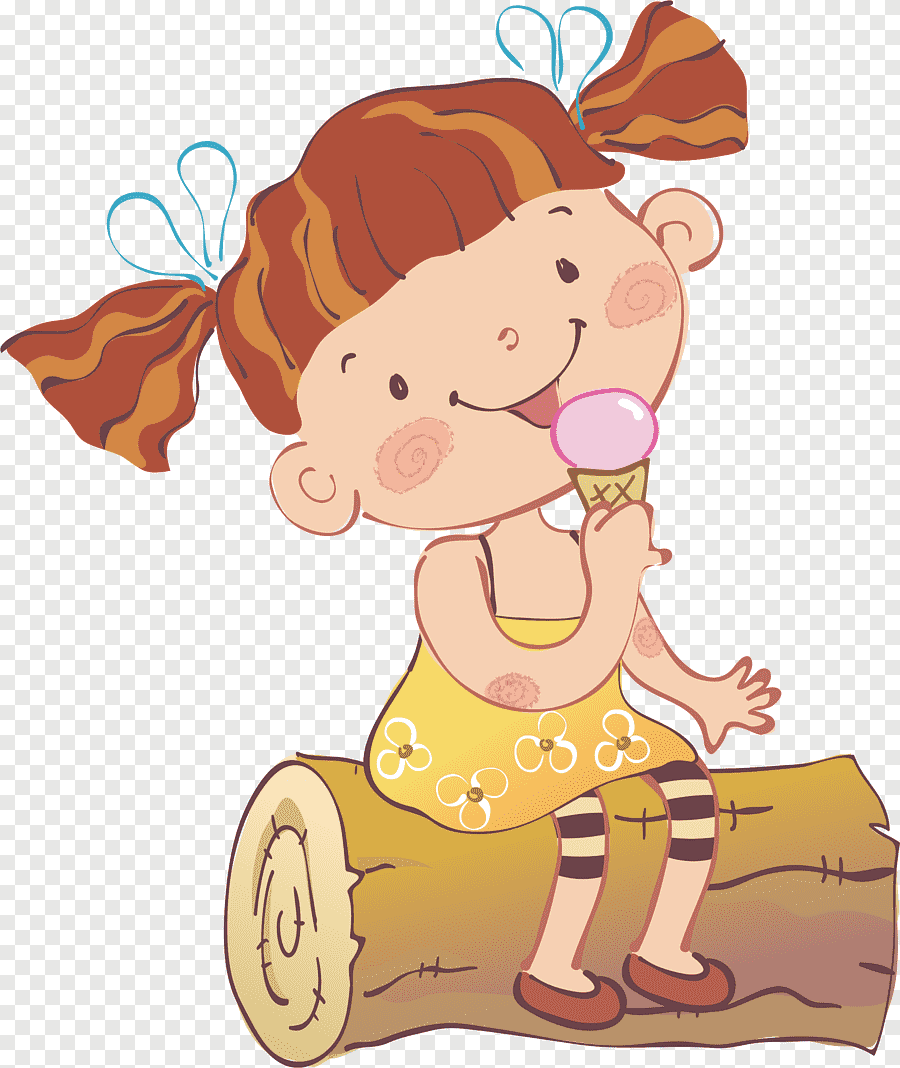 تَأْكل
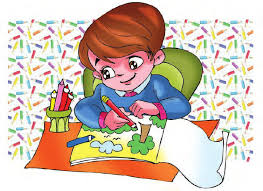 يَرسم
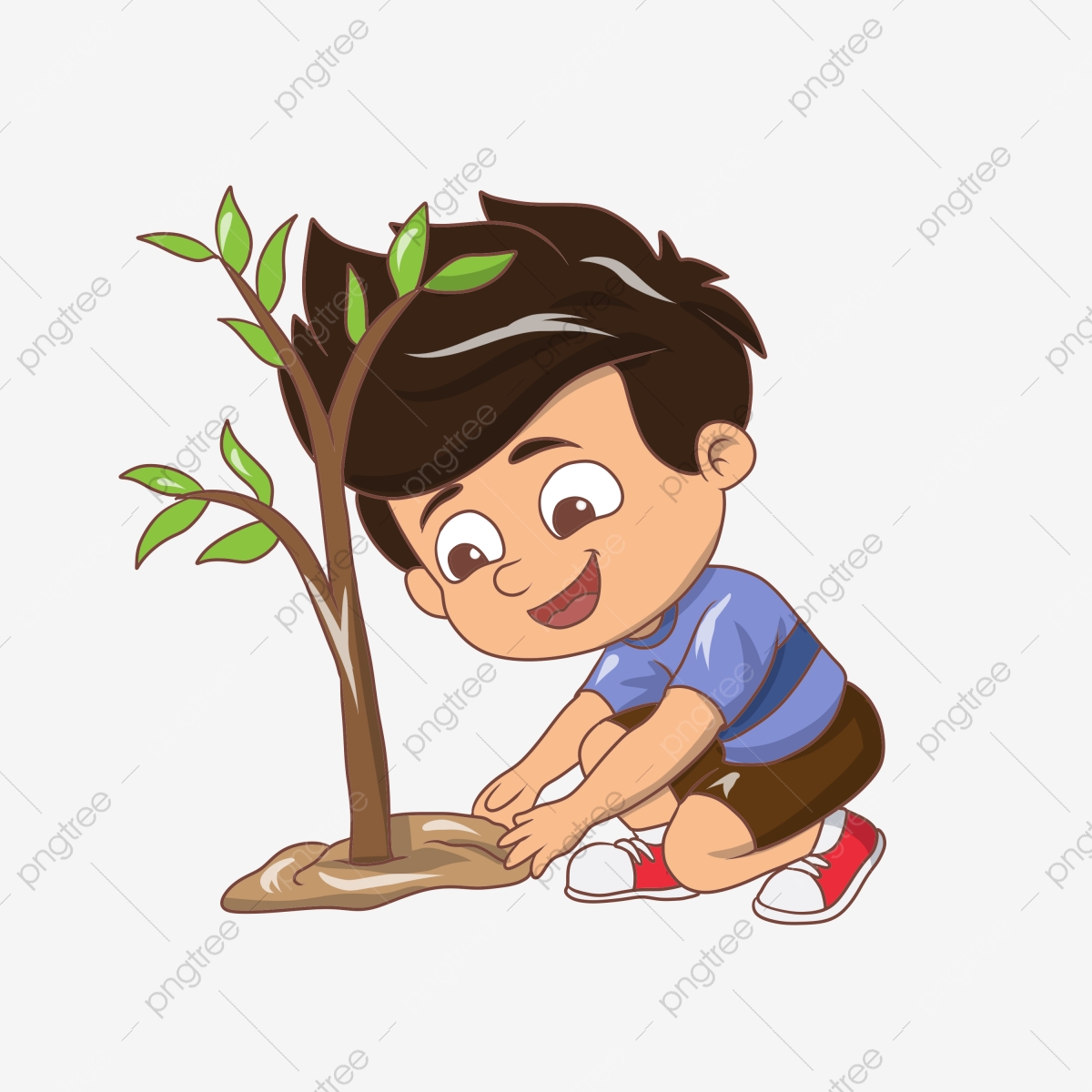 يَزرع